Barriers - The Regions
There isn't really anything wrong with it. But I will definitely leave once I get my registration. It's a stop on my way.
Even Brisbane isn't that exciting, but it's better than here...
I don't like having to drive on the highways, especially at night – transport is poor.
I like the beach but I don’t need to live right here – I can visit on weekends and holidays.
I thought it would be easier and cheaper to find a rental, but it was really tough.
It's dead and silent at night and things close very early.
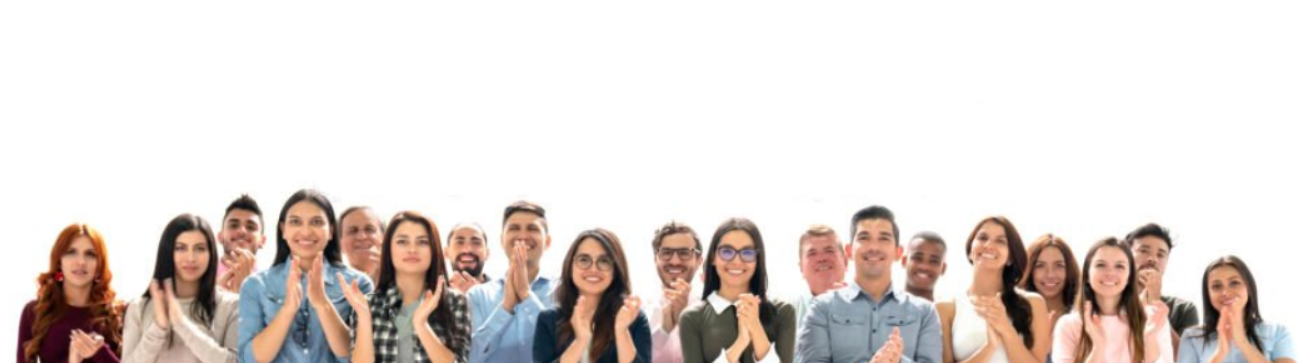 Barriers - Partners/Relationships
My girlfriend is an accountant and the jobs don't have great career prospects.
The same-sex marriage referendum had poor support in parts of regional Queensland... That made me nervous.
It's hard to find dates from my religious background – it's much easier in the city
My husband wants to do a subspeciality and they don’t offer it here.
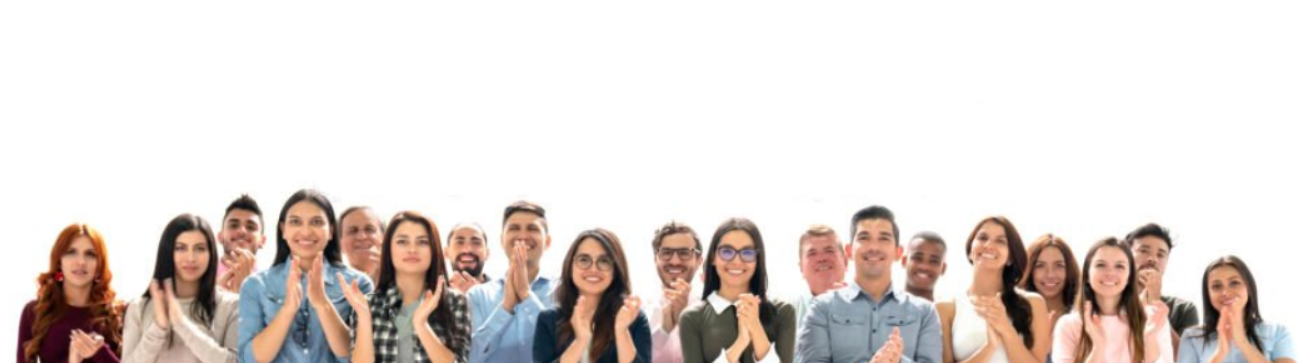 At my medical school we were told that it would be impossible for IMGs to secure a metropolitan place, so we had to choose regional.
Enablers
I had no choice – I just picked the place that had the least group A applicants.
I want to have my own GP practice and there is more demand here. They say you can easily get new patients.
It's not bad for families – there are lots of things for kids to do
I can do all my GP training here, so I will stay until at least then.
My partner works remotely so he doesn't mind where we live.
I knew what I was going to be doing and I liked the team here so I stayed, if that wasn't the case, I would have left.
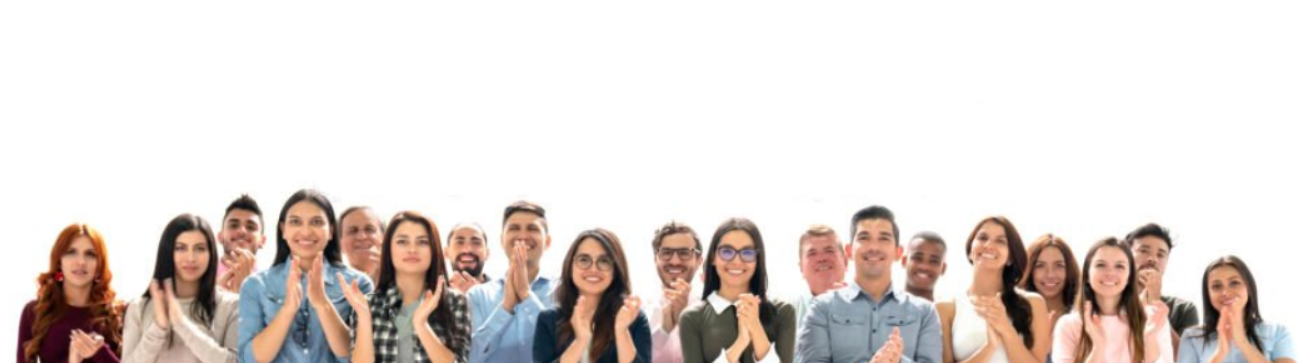 Stories
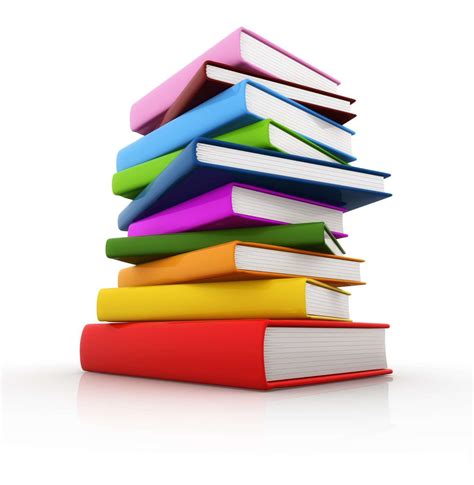 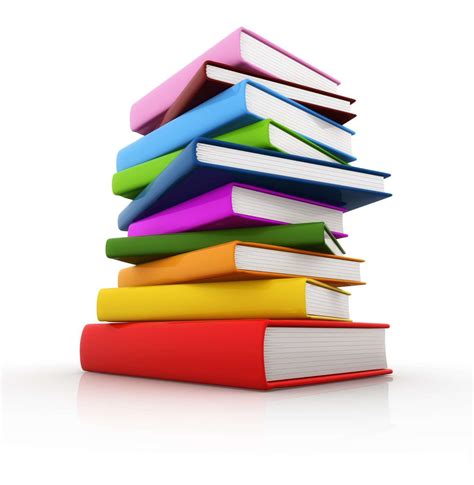